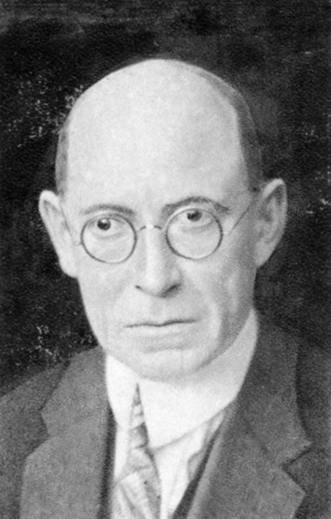 Rudolf Těsnohlídek
Zuzana Bařinková, 5. K
Život Rudolfa TĚSNOHLÍDKA
7. 6. 1882-12.1. 1928 
Pseudonym:  Arnošt Bellis
Brno, Bílovice nad Svitavou 
Novinář, básník, překladatel, spisovatel, autor sci-fi, dramatik, prozaik a redaktor
Tragická smrt jeho první manželky
Pesimismus, pocit izolace od okolí 
Lidové noviny, Moravský kraj
Charitativní sbírky pro opuštěné děti 
Sebevražda
Tvorba
Impresionismus, dekadence,  symbolismus
Životní pesimismus 
Touha po svobodě 
Žurnalistika- nadsázka, humor
Díla
Den (1923)
Básnická sbírka 
Věnovaná tragicky zemřelé manželce 
Láska spojená se smrtí 
Rozbitý stůl (1935)
Básnická sbírka 
Marné úsilí o nalezení vnitřního klidu 
smrt
Díla
Vrba zelená (1925)
Román 
Výměna rolí mezi mužem a ženou 
Vynálezy 
Liška Bystrouška (1920)
Bajka
LIŠKA BYSTROUŠKA
Bajka
1920

POSTAVY
Liška Bystrouška
Bartoš 
Bartošová
Lišák Zlatohřbítek
DĚKUJI ZA POZORNOST
ZDROJE
https://cs.m.wikipedia.org/wiki/Rudolf_T%C4%9Bsnohl%C3%ADdek
https://www.databazeknih.cz/zivotopis/rudolf-tesnohlidek-897
https://www.kudyznudy.cz/ceska-nej/kulturni/rudolf-tesnohlidek-novinar-spisovatel-a-zakladatel